George Herbert Mead
«Η ανάδυση του εαυτού μέσα από την κοινωνία»
ΒΙΒΛΙΟΓΡΑΦΙΚΗ ΕΠΙΣΚΌΠΗΣΗ
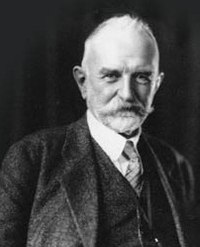 O George Herbert Mead γεννήθηκε τον Φεβρουάριο 1863. Ήταν Αμερικανός,φιλόσοφος,Κοινωνιολογος και ψυχολόγος στο πανεπιστήμιό του Σικάγο. Θεωρείται από τους θεμελιωτές της κοινωνικής ψυχολογίας και γενικότερα της Αμερικανικης κοινωνιολογίας.Ο Mead είναι γνωστός περισσότερο για την δουλειά του στη φύση του εαυτού και στην διυποκειμενικοτητα. Το σημαντικότερο έργο του είναι το Mind,self and Society όπου δεν προετασσε τον νου έναντι της κοινωνίας αλλά την κοινωνία εντός την οποία αναδύεται ο νους
Η πράξη
Στον Mead η πράξη αντιλαμβάνεται ως ευκαιρία/αφορμή για την εκδήλωση της συγκεκριμένης πράξης και όχι ως  καταναγκασμό. 
Υπάρχουν τέσσερα στάδια πράξης
Παρόρμηση: όπου έχει να κάνει με το άμεσο αισθητηριακό ερέθισμα και την αντίδραση αυτού που λαμβάνει το ερέθισμα.
Αντίληψη: Η αναζήτηση και αντίδραση του δρώντος στα ερεθίσματα. Η Αντίληψη αφορά τα ερεθίσματα που δέχεται το άτομο καθώς και τις νοητικές εικόνες που δημιουργούν.
Χειρισμός: Η ανάληψη δράσης σχετικά με το αντικείμενο που γίνεται αντιληπτό από την παρόρμηση. Η φάση του χειρισμού αποτελεί μια σημαντική παροδική της διαδικασίας με αποτέλεσμα η απόκριση να μην εκδηλώνεται άμεσα η απόκριση
Εκπλήρωση: Το στάδιο της τελικής ικανοποίησης της αρχικής παρορμησης.
Νευματα
Η πράξη αφορά ένα μόνο άτομο,η κοινωνική πράξη όμως περιλαμβάνει δύο ή περισσότερα άτομα. Το νεύμα σύμφωνα με τον Mead είναι ο βασικός μηχανισμός της κοινωνικής πράξης και της κοινωνικής διαδικασίας γενικότερα. Τόσο τα ζώα όσο και οι άνθρωποι είναι ικανά νευμάτων.
Τα σημαντικά σύμβολα αποτελούν ένα είδος νευμάτων όπου διαθέτουν μόνο οι άνθρωποι. Τα νευματα μετατρέπεται  σε σημαντικά σύμβολα όταν προκαλούν στο άτομο το ίδιο είδος απόκρισης τόσο στον ομιλητή όσο και στον ακροατή. Μόνο όταν διαθέτουμε σημαντικά σύμβολα μπορούμε να έχουμε πραγματική επικοινωνία.
Νους και εαυτός
Ο νους ορίζεται ως διαδικασία, μια εσωτερική συζήτηση με τον εαυτό και δεν ενυπάρχει στον άνθρωπο.  Προκύπτει και αναπτύσσεται εντός της κοινωνικής διαδικασίας και αποτελεί αναπόσπαστο τμήμα της. 
Όπως ο νους, έτσι κι ο εαυτός ορίζεται ως μια διαδικασία. Αυτό σημαίνει πως ο άνθρωπος δε γεννιέται με αυτό αλλά το αποκτά με την πάροδο του χρόνου. Αποτελει προϊόν κοινωνικών διαδικασιών και συγκεκριμένα της διαδικασίας επικοινωνίας μεταξύ των ανθρώπων.
Ο γενικός μηχανισμός για την ανάπτυξη του εαυτού είναι ο αναστοχασμός ή η ικανότητα να βάζουμε τον εαυτό μας στη θέση των άλλων και να ενεργούμε όπως θα ενεργούσαν κι εκείνοι.
Ο Mead εντοπίζει τη γέννηση του εαυτού σε δύο στάδια παιδική ανάπτυξης:
Το στάδιο του ατομικού παιχνιδιού. Δίνει το παράδειγμα ενός παιδιού που παίζει τη μητέρα, τον δάσκαλο, ή τον αστυνομικό. Παίζοντας αυτούς τους ρόλους το παιδί παρακινεί τον εαυτό του με τα ίδια ερεθίσματα που θα παρακινούσαν σε δράση αυτούς τους ανθρώπους. Το παιδί μαθαίνει να λειτουργεί τόσο ως υποκείμενο όσο και ως αντικείμενο. 
Το στάδιο του ομαδικού παιχνιδιού. Σε αυτό απαιτείται από το άτομο να αναπτύξει εαυτό με την πλήρη έννοια του όρου. Το στάδιο αυτό συνδέεται με έναν από τους σημαντικότερους  όρους του Mead ,τον γενικευμένο άλλο. Μόνο αν ταυτιστεί με τις συμπεριφορές της οργανωμένης κοινωνικής ομάδας  διαμορφώνει το άτομο ολοκληρωμένο εαυτό. Ο γενικευμένος άλλος επίσης εκπροσωπεί την τάση του Mead να δίνει προτεραιότητα στο κοινωνικό σύνολο, καθώς μέσω του γενικευμένου άλλου η ομάδα επηρεάζει τη συμπεριφορά των ατόμων.
«Εγώ και Εμένα»
Το « εγώ» είναι η άμεση απόκριση προς τους άλλους. Ο Mead δίνει μεγάλη έμφαση στο εγώ για τέσσερις λόγους:
Πρόκειται για την κύρια πηγή καινοτομίας στην κοινωνική διαδικασία 
Ο Mead πιστεύει ότι στο εγώ εντοπίζονται οι πιο σημαντικές αξίες μας
Το εγώ είναι κάτι το οποίο αναζητούμε ή είναι αυτό που μας επιτρέπει να αναπτύξουμε «οριστική προσωπικότητα»
Ο Mead διακρίνει μια εξελικτική διαδικασία στην ιστορία,όπου στο παρελθόν κυριαρχούσε το εμένα ενώ στις σύγχρονες κοινωνίες κυριαρχεί το εγώ.
Το «εμένα» είναι ένα συμβατικό συνηθισμένο άτομο. Επιτρέπει στο άτομο να ζει ομαλά μέσα στο κοινωνικό σύνολο, ενώ το εγώ καθιστά εφικτή την κοινωνική αλλαγή. Μέσω των δύο αυτών μηχανισμών τόσο το άτομο όσο και η κοινωνία  λειτουργούν πιο αποτελεσματικά.
Παρουσίαση στο μάθημα Επιστημολογικα και φιλοσοφικά θεμέλια της κοινωνιολογίας
Ζωή Σείτη: 1343201900077
Χριστίνα Σούλη: 1343201900082